Антивирусы
Что такое антивирус?
Антивирусная программа (антивирус) — специализированная программа для обнаружения компьютерных вирусов, а также нежелательных (считающихся вредоносными) программ вообще и восстановления заражённых (модифицированных) такими программами файлов, а также для профилактики — предотвращения заражения (модификации) файлов или операционной системы вредоносным кодом.
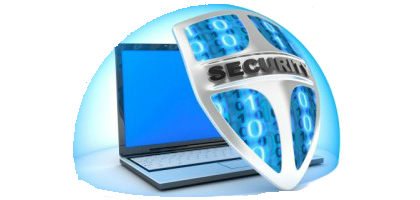 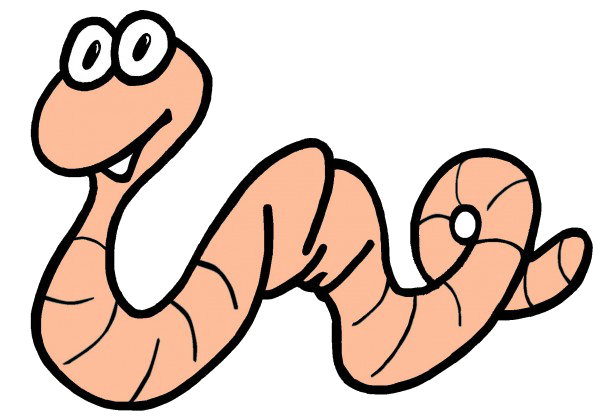 Виды антивирусных программ
Антивирусное ПО делиться на две большие группы:

 антивирусы;
 программы для борьбы со шпионскими модулями (anti-spyware).
Они работают по одному и тому же принципу, но специализируются поиске разных видов вредоносных программ. Антивирусы и anti-spyware как и любые другие программы бывают платными и бесплатными (freeware). К достоинствам первых относятся высокое качество, гарантия производителя, регулярно обновляющиеся антивирусные базы. Это такие программы как Symantec Norton, NOD32, Kaspersky AVP. Бесплатное антивирусное ПО разрабатывается в основном энтузиастами, которые не всегда являются профессиональными программистами. К ним относятся такие программы как AntiVir, Active Virus Shield. Но в последнее время качество бесплатных антивирусов вплотную приближается к качеству их платных собратьев.
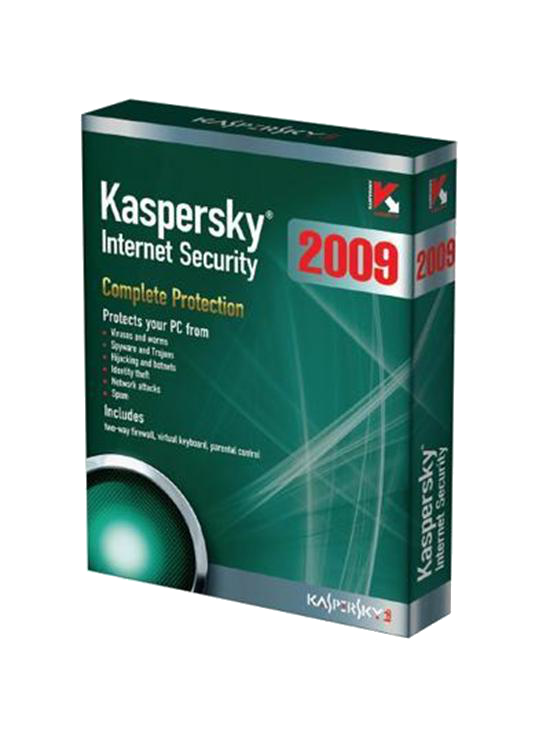 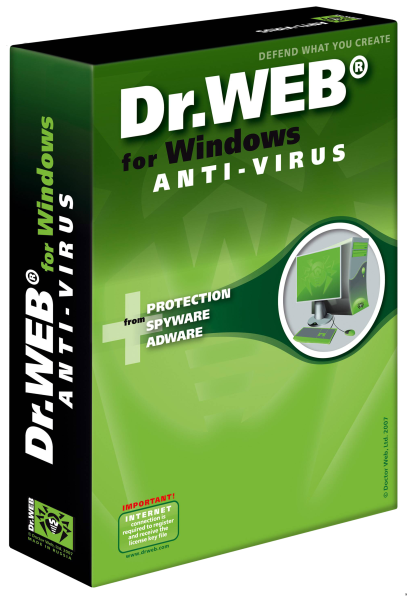 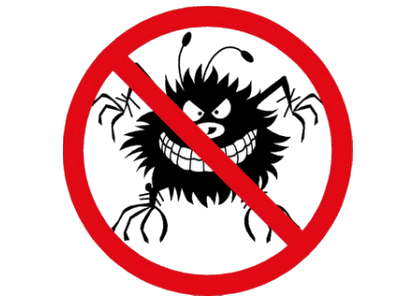 Виды антивирусов
Детекторы
  Доктора (фаги)
  Ревизоры
  Доктора – ревизоры
  Фильтры
  Вакцины (иммунизаторы)
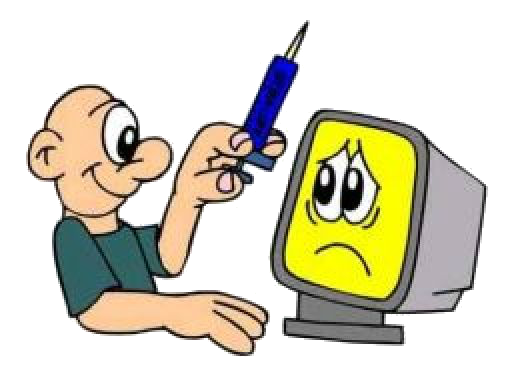 Основные возможности антивирусных программ
Защита файловой системы
  Защита реестра
  Защита загрузочных секторов дисков и BIOS
  Проверка сетевого трафика
  Сканирование электронной почты
  Отслеживание подозрительных действий запущенных программ
  Защита от шпионских модулей (spyware)
  Защита запущенных программ
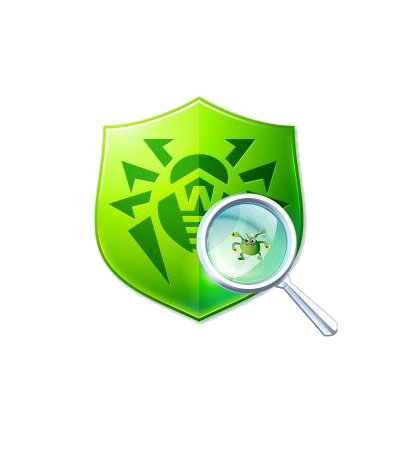 Методы поиска вирусов
Поиск вирусов
Обнаружение подозрительного поведения программ
Сканирование файлов и поиск известных вирусов
Наиболее популярные и надёжные антивирусы
NOD 32
  Avast!
  Dr. Web
  Kaspersky Antivirus
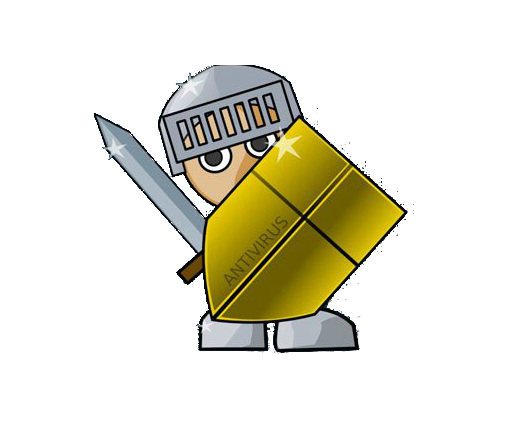 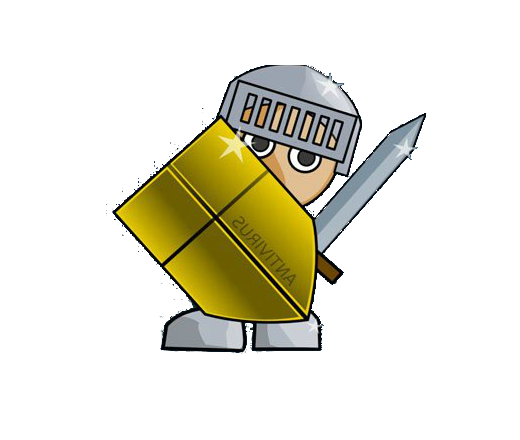 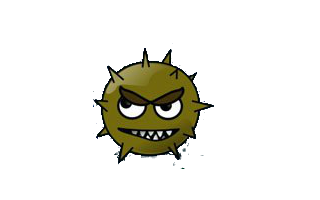 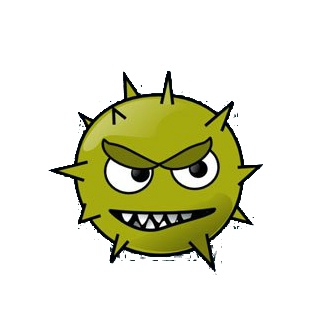